Play the guitar
Jacob try to play the guitar but Is was not good.
But they was persevered
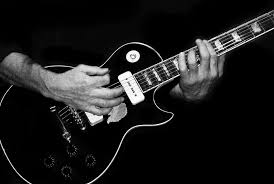 Jacob call Jeremy because is was very good at the guitar
 and he want Jeremy for her guitar teacher.
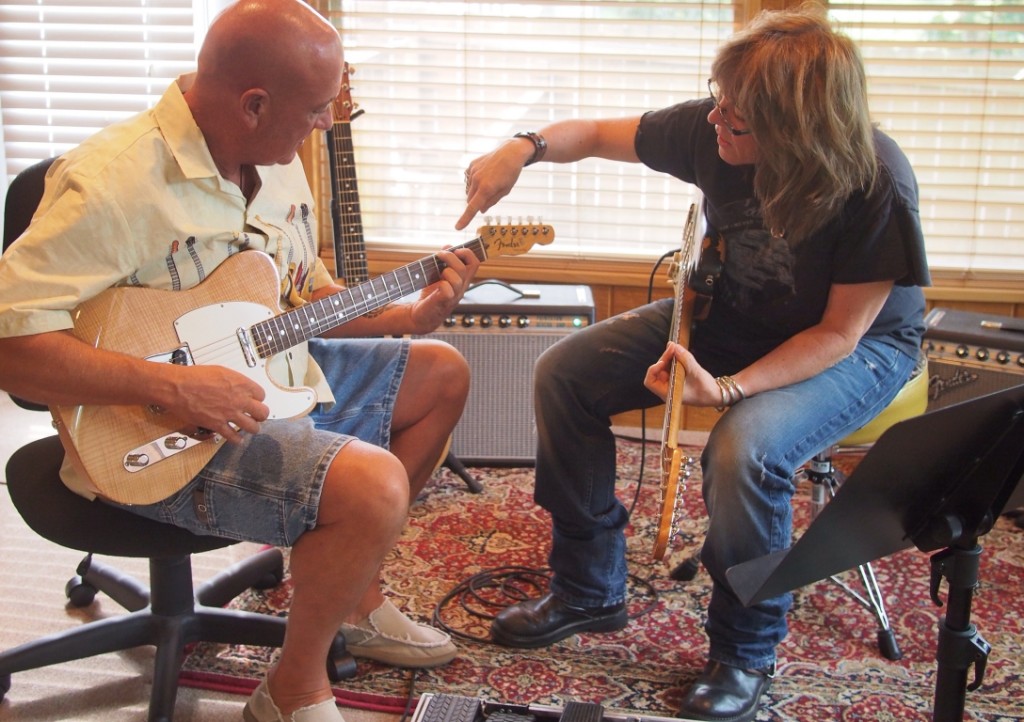 Jacob listen rapidly the guitar and they 
are more and more good at all class.
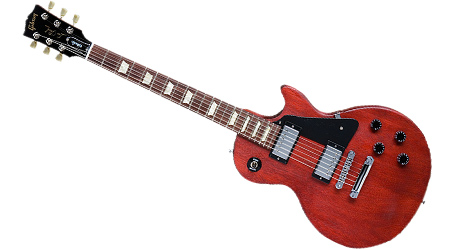 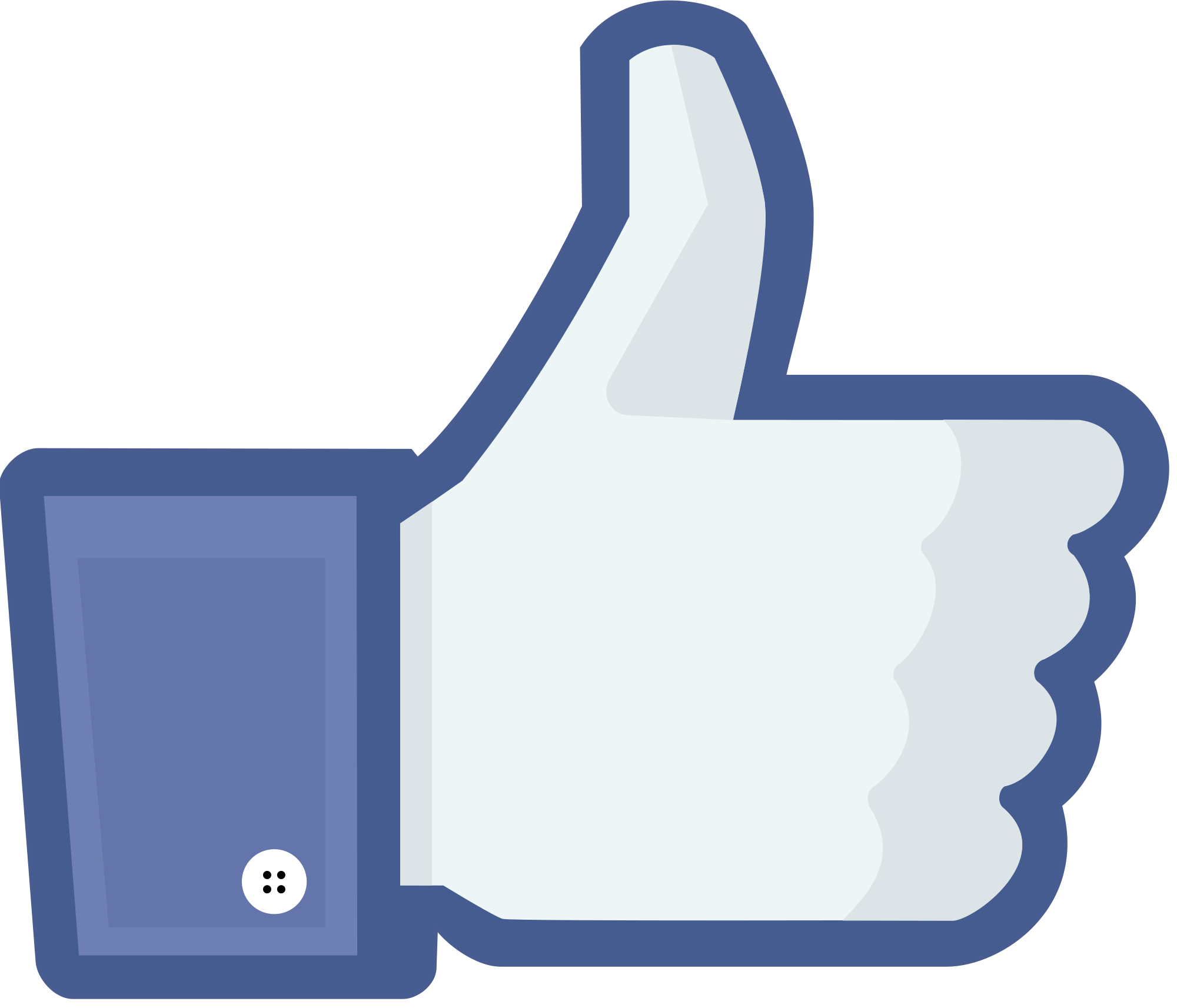 He practice and practice during two years 
and after he was good as jeremy for play
 the guitar. He was very happy.
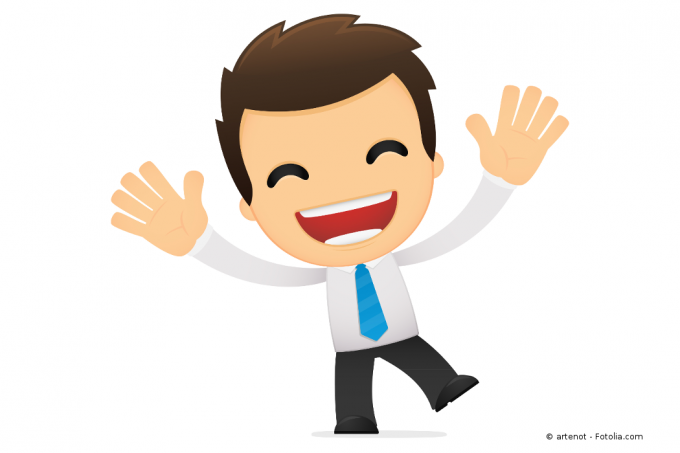 Jeremy think that Jacob was pretty good 
so Jeremy would create a group with Jacob and the name was jéjack
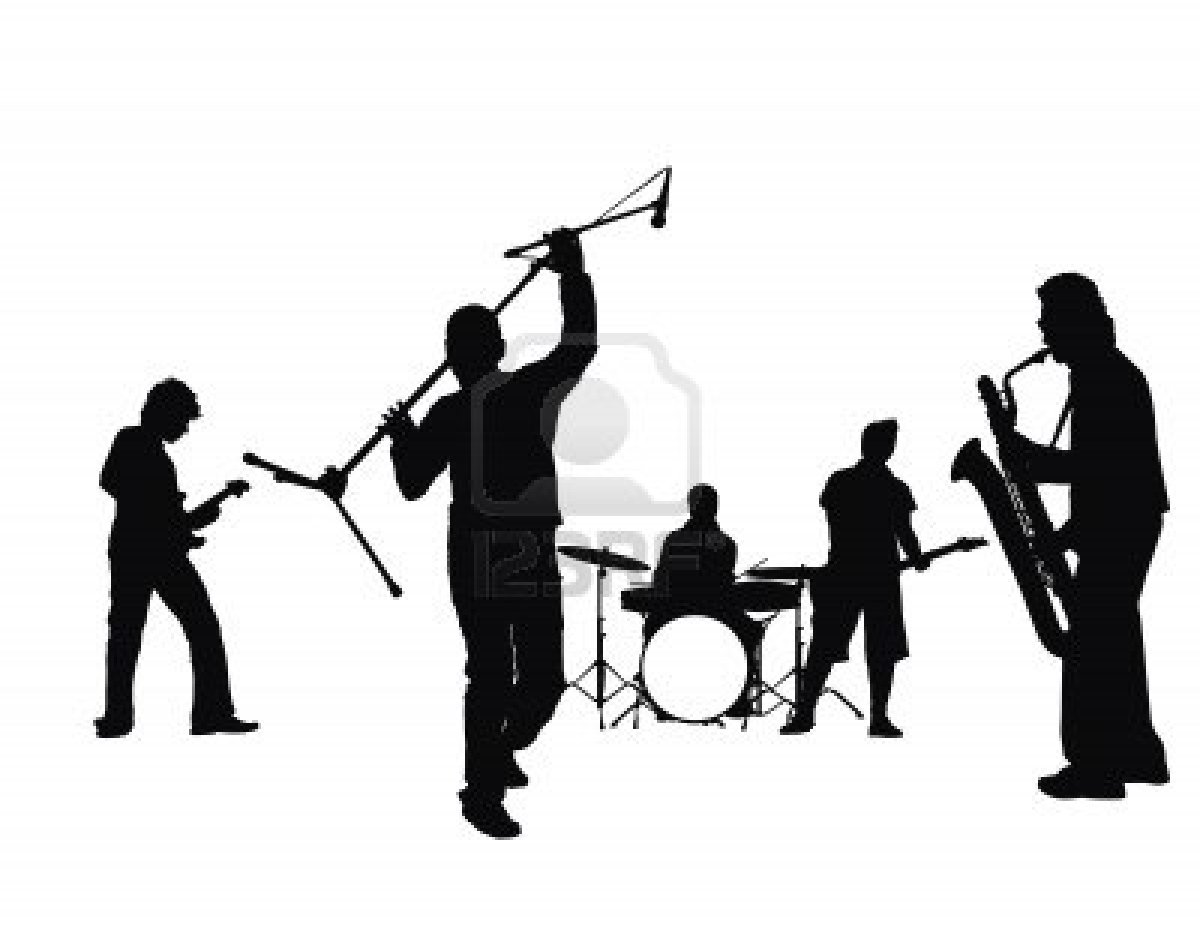